CBM
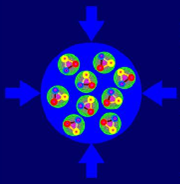 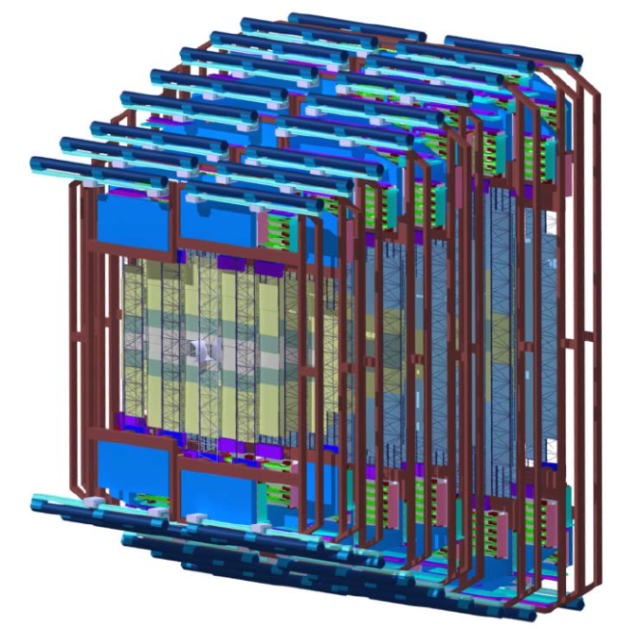 S
T
S
HK 60.6The Readout Chain of the CBM STS Detector DPG Spring Meeting Fachverband “Physik der Hadronen und Kerne” Darmstadt, 17. March 2016 J. Lehnert, D. Emschermann for the CBM Collaboration
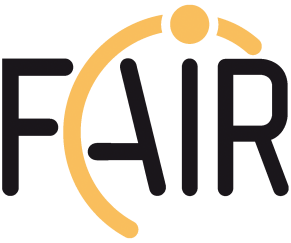 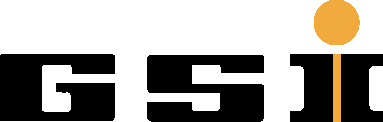 The CBM Experiment @FAIR
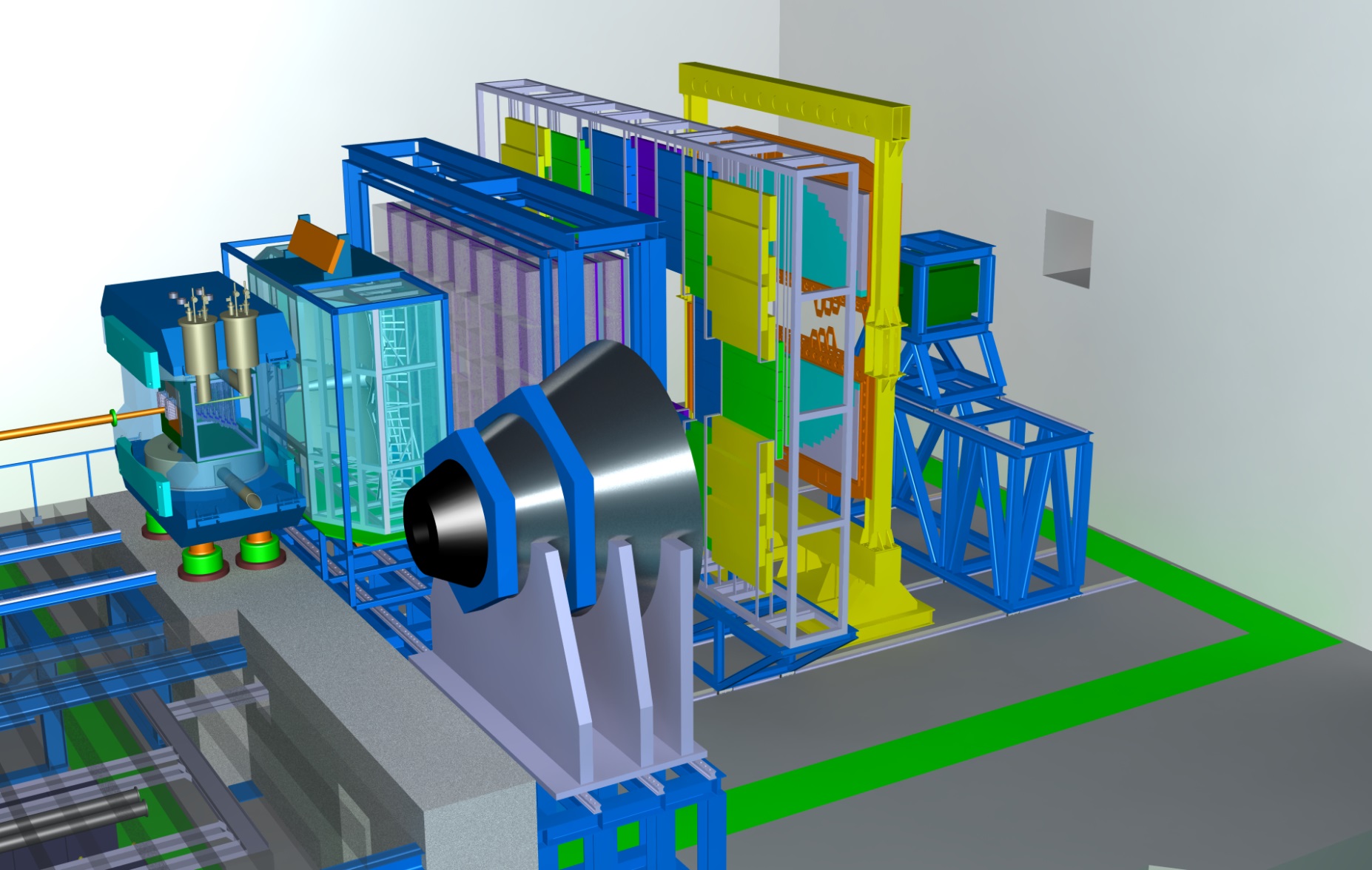 Ring Imaging
Cherenkov Detector
Dipole
Magnet
Time of FlightDetector
Transition
Radiation
Detector
Goal:
Exploration of the QCD phase diagram in the region of very high baryon densities
Silicon
Tracking
System
Micro
Vertex
Detector
Features
up to 10 MHz Au+Au interactions
self-triggering front-end electronics
high-speed data processing and acquisition system
4D event reconstruction and fast selection algorithms
high granularity and radiation tolerant detectors and FEE
Muon
Detector
Projectile
Spectator
Detector
Fri. 14:00 HK 66.1:  D. Emschermann:“The Compressed Baryonic Matter experiment at FAIR”
2
The Silicon Tracking System (STS)
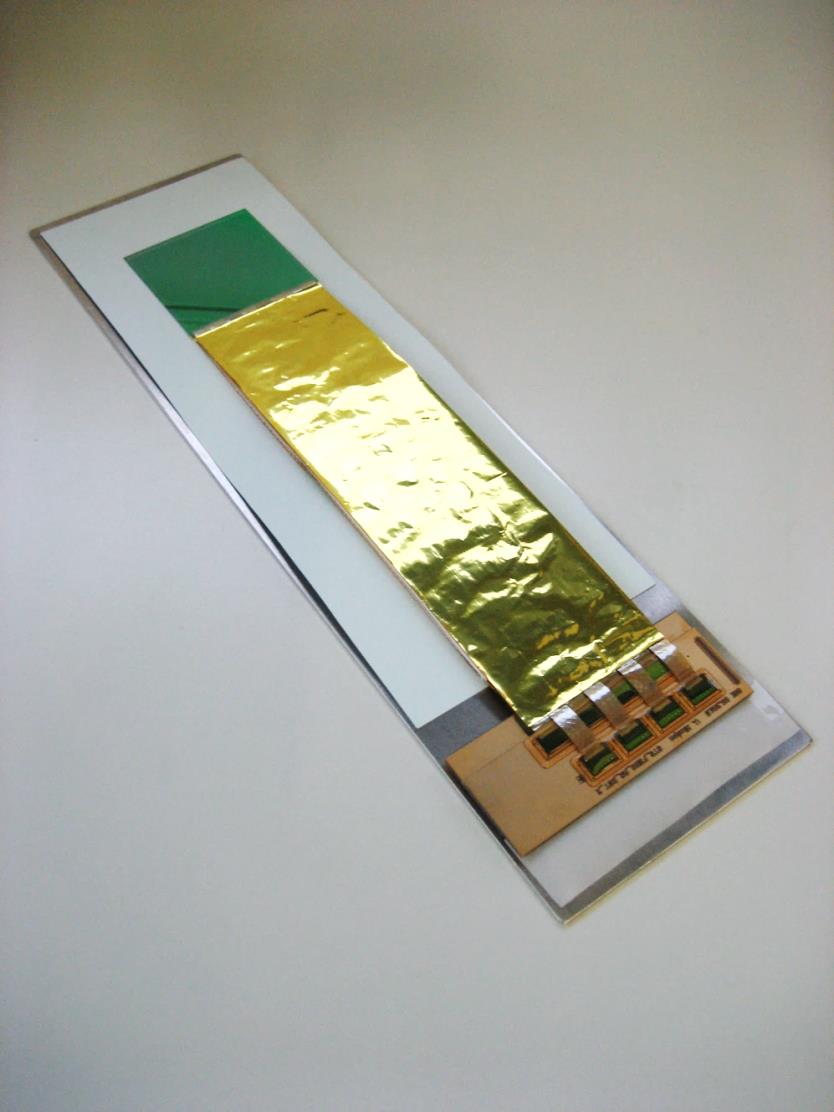 Silicon micro strip detector 
high-resolution momentum determination
1T dipole field
δp / p ≈ 1%
track matching into MVD and RICH/MUCH
8 tracking stations with 8-16 sensor ladders 
25μm single hit spatial resolution
material budget 1% X0 per station
radiation tolerance up to 1 × 1014 neq/cm2
Sensors
double-sided, 300 µm thick
7.5 degree stereo  angle
1024 strips per side
58 µm pitch
Sensor
Cables
876 
Modules
STS Box inside dipole magnet
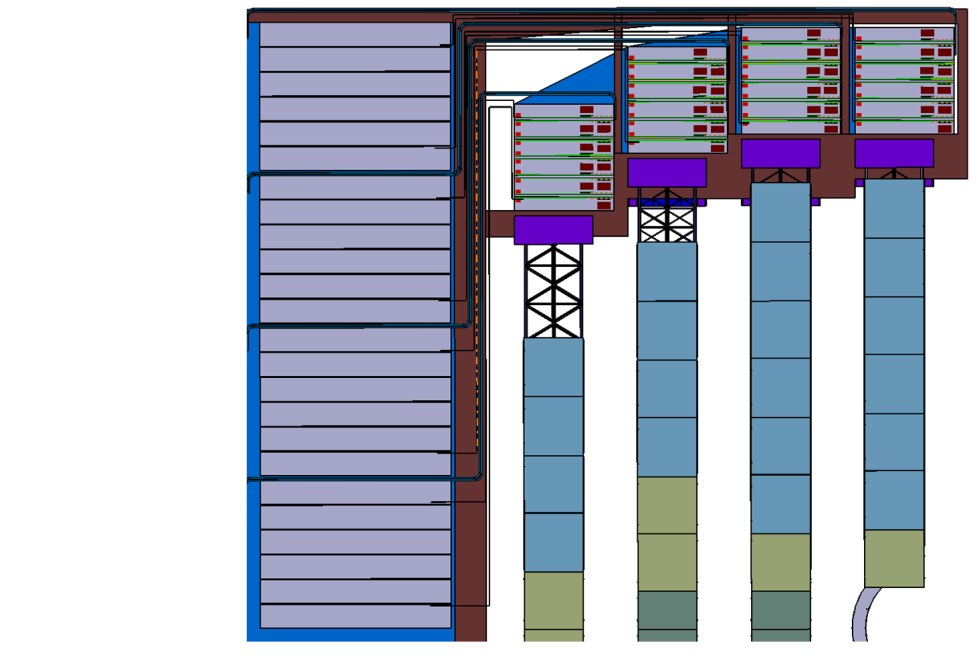 Frontend electronics
(dummy)
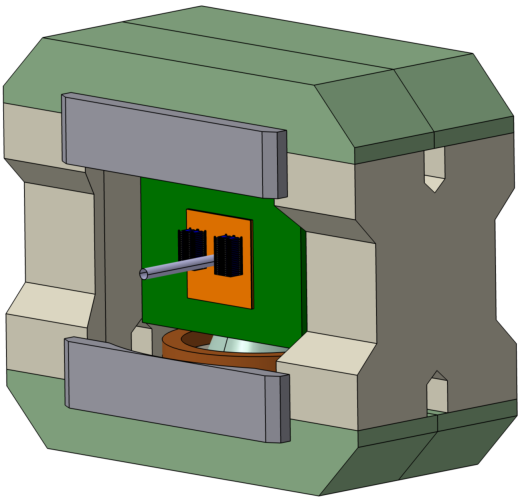 Mo. 16:30 HK 15.1   
A. Lymanets:
“The Silicon Tracking System of the CBM Experiment at FAIR”
Quarter Station ( every 2nd ladder)
3
Building Blocks of the Readout Chain
Control
FEE
FEE
FLES
ROB
DPB
FEE
FEB
electrical
optical
Frontend Boards (FEB) with detector specific ASIC and functionality:
STS-XYTER
provides digitized hits
5bit pulse height
14bit timestamp

Located close to sensors
Readout Boards (ROB)
data aggregation
  - ASICs:  several ten   thousand electrical links 
data readout
 - optical readout interface
 FE ASIC control path
 clock distribution and  synchronization






located inside STS box:
radiation hardness
limited space

 CERN GBTX / Versatile Link
Data Processing Board (DPB)CBM DAQ layer with common hardware platform: 
FPGA based 
data formatting 
preprocessing
timing and control interfaces
located in CBM building

First Level Event Selector (FLES)
time slice building & full event reconstruction
evaluation of physics signatures
online event selection
4
Chain Implementation
DPB
FEB
ROB
1752 FEBs
    24000 electrical links     ~30-80 cm
78 DPBs
    up to 624 SM fibers
    several 100 m
600 ROBs
    2400 MM fibers
    ~50-80 m
CBM Building and Cave
STS Quarter Unit   every second ladder
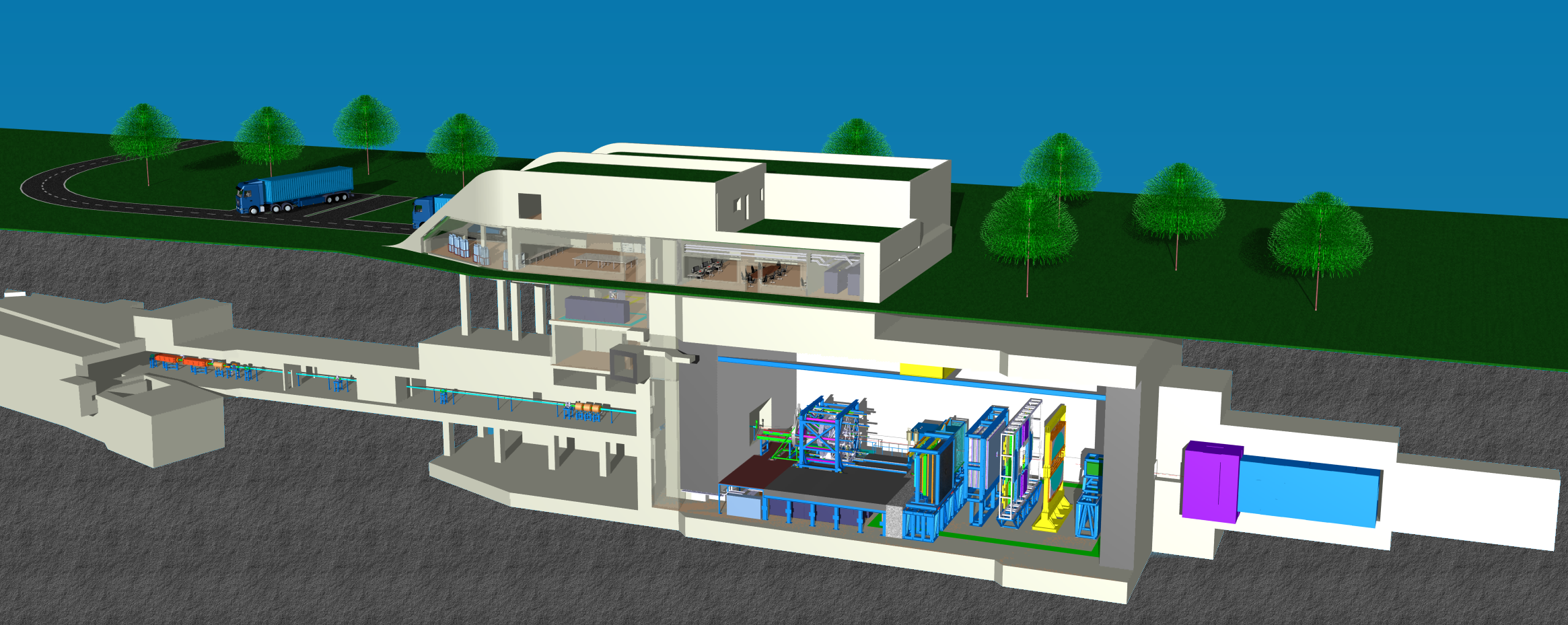 DPB
FEBs
to FLES inGreen Cube
ROBs
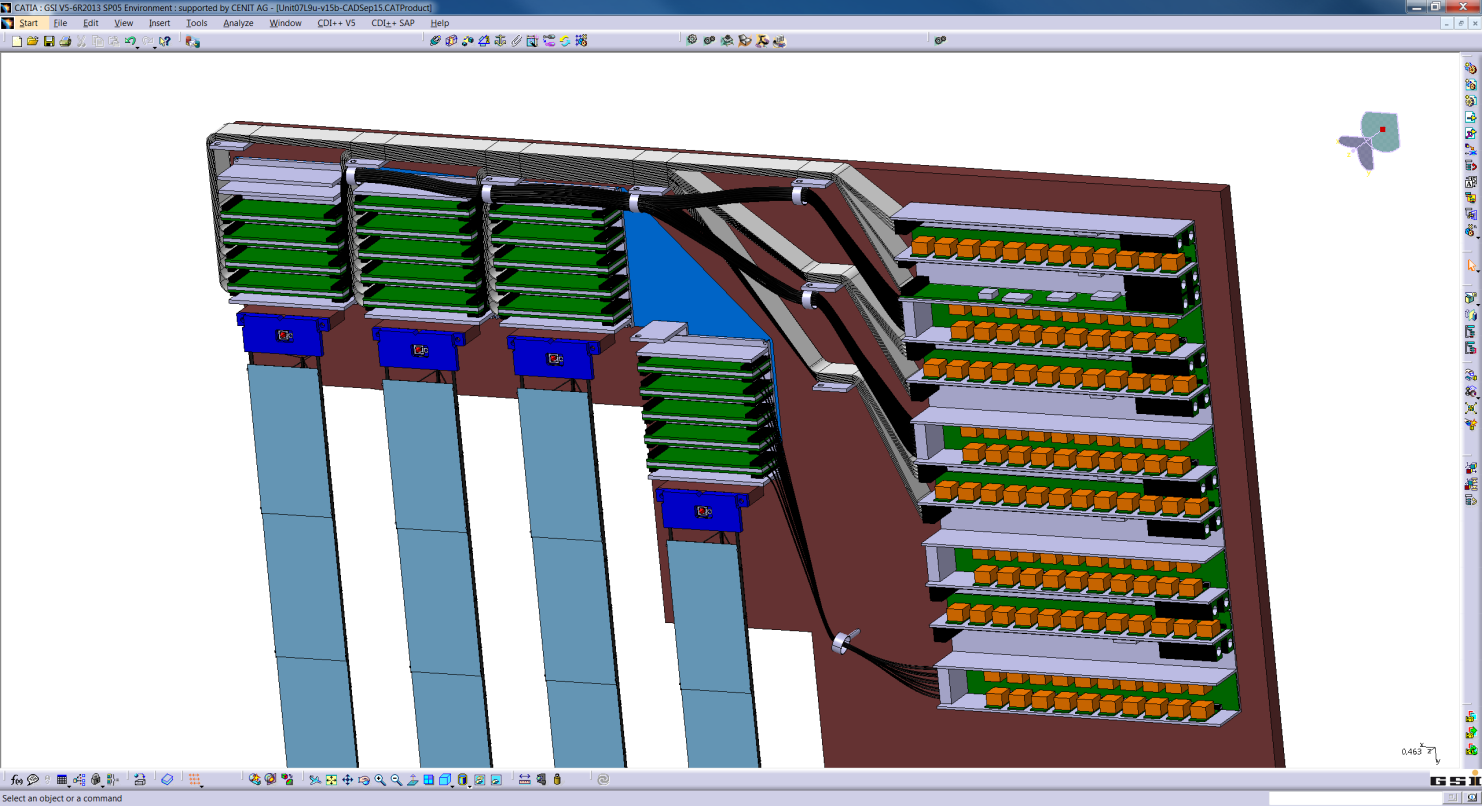 STS
Sensors
5
Frontend Electronics
DPB
FEB
ROB
STS-XYTER v1 Prototype Board
STS-XYTER v2 frontend ASIC
new readout interface (custom protocol)
optimized noise behavior: analog frontend,powering,…
submission: April 2016

STS-XYTER v2 Prototype Boards
FEB-1: similar to board for v1 (single ASIC)
v2 ASIC  testing
FEB-2: investigate new features (2 ASICs)
AC coupled E-Links
multi drop clock and control downlink
powering
connectors

FEB-8
for readout of 1 full sensor side
required for module assembly 
highly integrated (space, cooling, module)
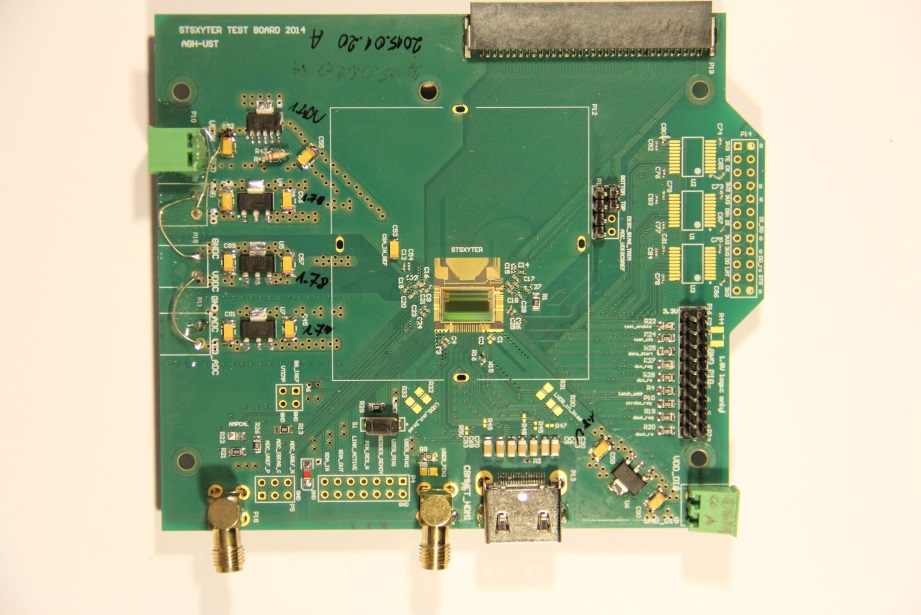 STS-XYTER 
ASIC v1
AGH Crakow
Full FEB-8 Design Study
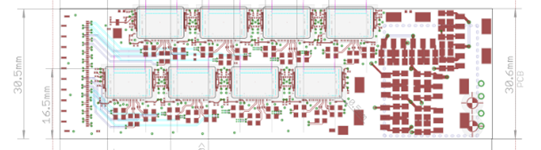 V. Kleipa, GSI
Tue. 18:00 HK 29.7   A. Rodriguez:
“The CBM-STS front-end electronics”
6
VLDB Demonstrator
DPB
FEB
ROB
Versatile Link Demonstrator Board (VLDB)
CERN development:
1 GBTx	data transceiver ASIC
1 VTRx	optical transceiver module
1 SCA 	slow control ASIC
FEE interfaces (E-Links) on HDMI connectors

First experiences with devices
device configuration and operation
performance studies
backend firmware and software development
 
Test readout chain
DPB prototype (AFC-K)
optical interface to VLDB/GBTx
electrical interface (E-Links)
frontend: “STS emulator” firmware (until STS-XYTER v2 available)
AFC-K (DPB)
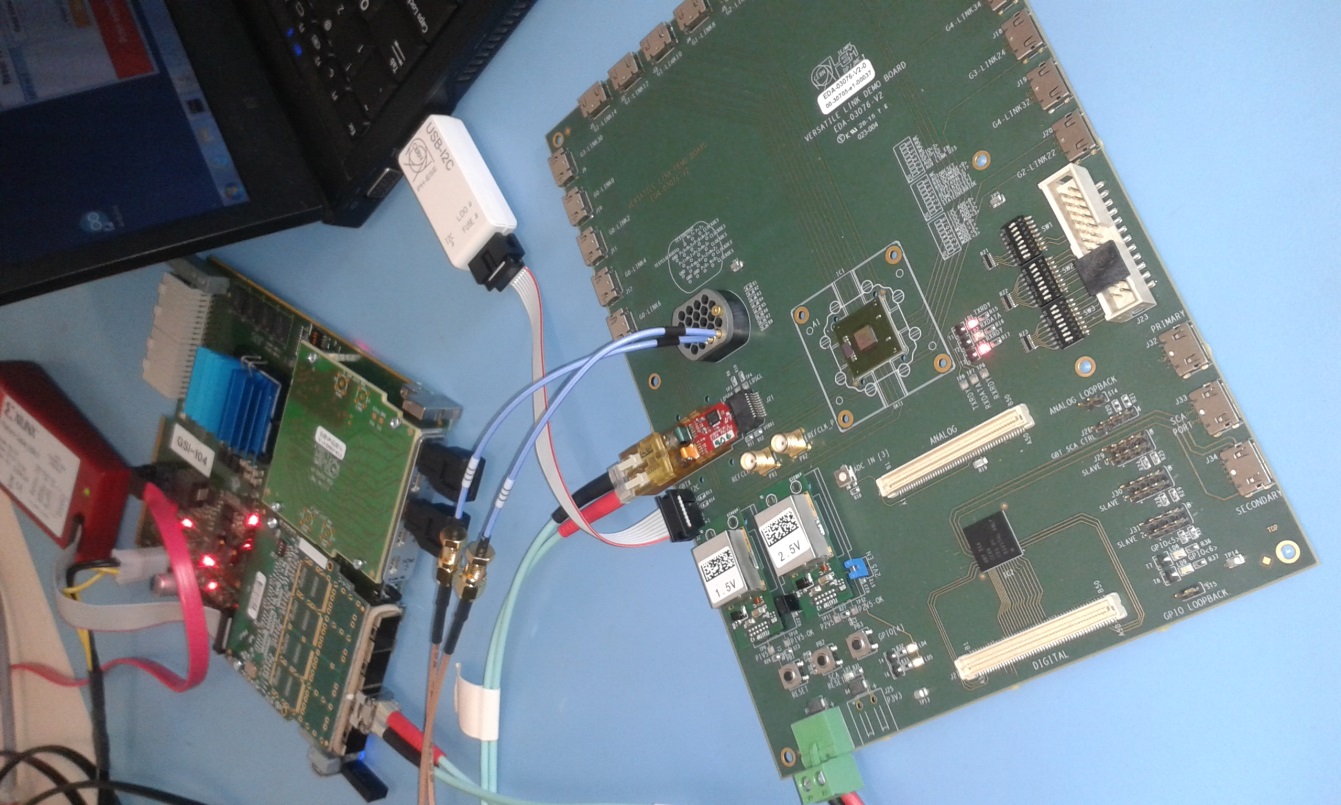 FEAST_MP DCDC conv.
VTRx transceiver
GBTx ASIC
SCA ASIC
7
Common Prototype
DPB
FEB
ROB
Common CBM  prototype Readout Board (C-ROB)
         for prototyping of all GBT based readout chains in CBM 
Full GBTx, SCA and Versatile Link functionality required for readout and control:  STS: final ROB with different form factor, connectors, cooling features
C-ROB extension of VLDB features
3 GBTx ASICs
connect up to 40 STS-XYTER devices at 320 Mbps: hit readout, control responses
1 Optical Transceiver (VTRx) and 1 Twin Transmitter (VTTx)
3 optical uplinks : 13.44 Gbps total readout  bandwidth
1 optical downlink at 3.2 Gbps for control
1 GBT SCA
I2C interface for control of slave GBTx 
additional multi purpose SCA functionality

FMC connector with all frontend connectivity
GBTx E-Links
required and useful SCA functionality
flexibly  connect any FEE prototype 
Status: design ongoing   summer 2016
C-ROB
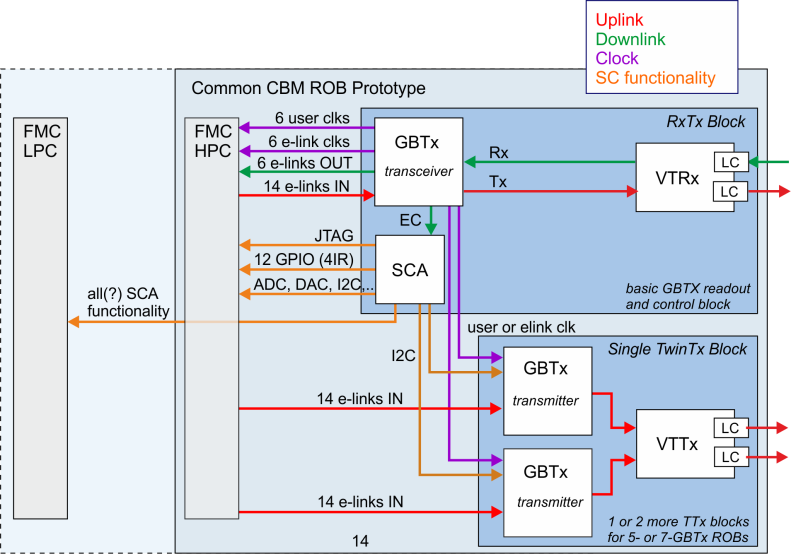 8
AFCK Prototype
DPB
FEB
ROB
AMC FMC Carrier Kintex (AFCK) as DPB prototype available
μTCA board
also standalone operation
Xilinx Kintex-7 325T FPGA
2 FMC (HPC) and RTM connectors 
MGTs available  

flexible test and development platformfor next yearsUse with various FMC interfaces for 
prototype readout chains
firmware and software development
DAQ systems for detector testing

Final DPB later for commissioning phase
Use up-to-date FPGA devices and multi channel optical Tx/Rx modules
AFCK PCB
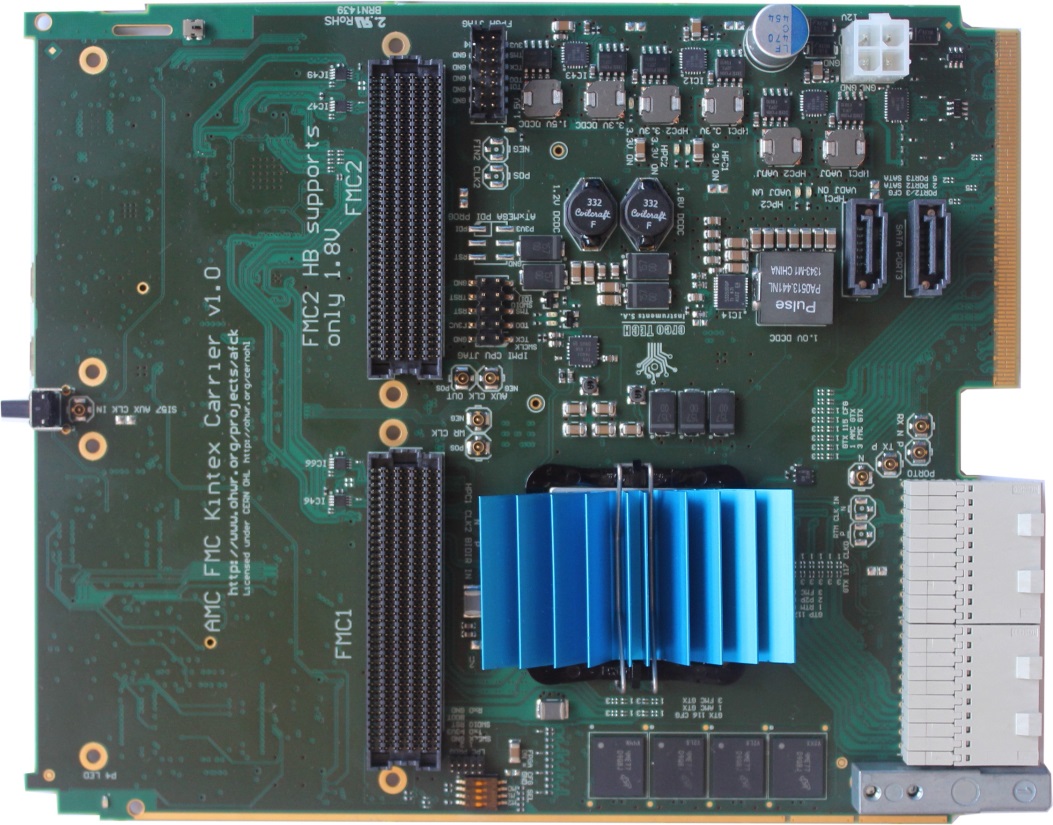 G. Kasprowicz, Warsaw
9
DPB Firmware Blocks
DPB
FEB
ROB
Modular DPB firmware
common functionality and system & task specific blocks
for ongoing test & development activities and towards full DAQ chain
Mon. 16:45 HK 14.2.   D. Hutter:
“CBM First-level Event Selector Input Interface ”
10
Readout Chains for STS
DPB
FEB
ROB
Development of multiple DPB flavors with different firmware and hardware components for various readout chains:
Purpose	FEB	ROB	DPB Flavor
			STS only
ASIC protocol testing	STS-XYTER emulator		eDPB	
GBTx testing		VLDB 	vldbDPB	
ASIC chain dry run	STS-XYTER emulator 	VLDB  	vldbDPB	

ASIC testing	STS-XYTER FEB-1/2		eDPB	 
ASIC chain	STS-XYTER FEB-1/2 	VLDB 	vldbDPB	
ASIC functional chain	STS-XYTER FEB-1/2/8 	C-ROB	stsDPB	

Final chain	STS-XYTER FEB-8 	STS-ROB-3	stsDPB	

Beam-/Sensor test	n-XYTER FEB E/F		nDPB
			tDPB
Mon. 17:00 HK 14.3.   P.A. Loizeau:
“Control software for the CBM readout chain”
11
n-XYTER Readout Chain
Readout chain with predecessor ASIC n-XYTER
fully featured AFCK based readout chain for beam tests until STS-XYTER based readout chain available
legacy lab setups and sensor tests with high ADC resolution (12bit vs. 5bit)
chain consisting of:    nXYTER FEB-E/F – nDPB - FLIB
readout with IPbus via SATA-to-SFP connection or optical fibers for STS modules (FLIM readout)
readout chains up to AFCK floating on sensor bias potential

Target: larger system for beam tests end of 2016
6 silicon strip sensors ( D’sUT and reference) + 2 hodoscopes
16 AFCK: nDPB and
 tDPB for timing and synchronization
12
n-XYTER Readout Chain: Status
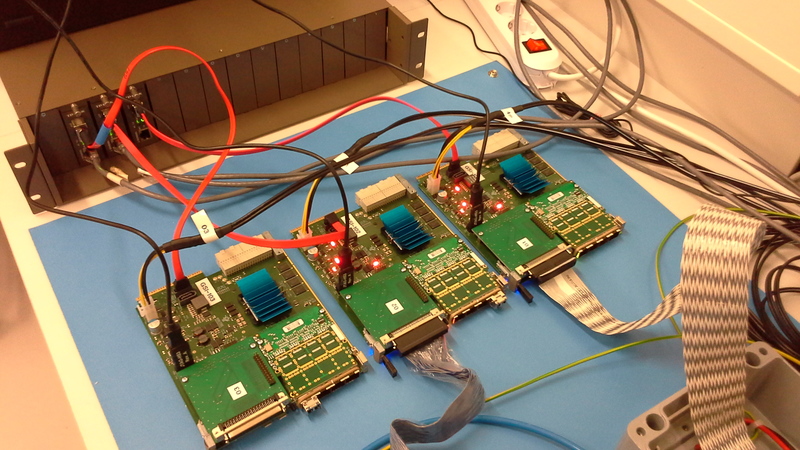 Prototype chain for hodoscope readout:
2 hodoscopes
2 n-XYTER FEB-E
2 nDPB
IPbus readout
AFCK with
SCSI and quad SFP FMCs
SATA-to-SFP interface
Hodoscopes with MAPMT
(later: silicon strip sensors)
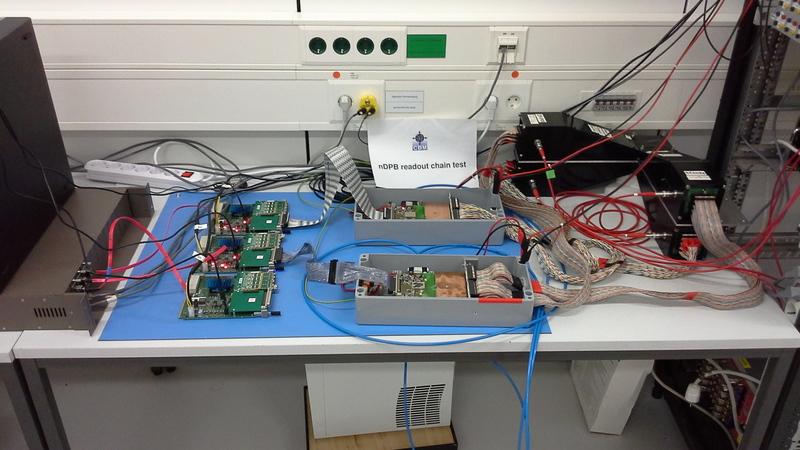 FEB-E with n-XYTER
courtesy D. Emschermann
13
Summary and Outlook
Frontend Board, Readout Board and Data Processing Board as major components of CBM Silicon Tracking System readout chain: 
STS specific FEB with 8 STS-XYTER ASICS and challenging boundary conditions prototypes for testing of STS-XYTER v2; full prototype late this year
CERN GBTx/Versatile Link based ROB with many functional synergies within CBM  common prototype C-ROB being designed
Common DPB hardware (AFCK) as basis for various development and prototype readout chains. Modular approach  many  building blocks (firmware cores, hardware: FMC addons) for various DPB flavors and chains ready or under development
Dedicated chain with n-XYTER ASIC and DPB based readout for upcoming test beam times: commissioning
14
Acknowledgements
GSI Darmstadt: D. Emschermann, V. Kleipa, P. Koczon, J. Lehnert,     P.-A. Loizeau, W.F.J. Müller, A. Rodriguez, C.J. Schmidt, J. Yang (USTC/GSI)
WUT Warsaw: W. Zabołotny, G. Kasprowicz, A. Byszuk et al.
AGH Krakow: R. Szczygieł, K. Kasiński, R. Klescek, P. Otfinowski et al. 
FIAS Frankfurt: J. de Cuveland, D. Hutter et al.
KIT Karlsruhe: L. Meder et al.
Univ. Heidelberg: D. Gottschalk et al.
IRI Frankfurt: A. Oancea, S. Manz et al.
… a common effort shared by many …
15